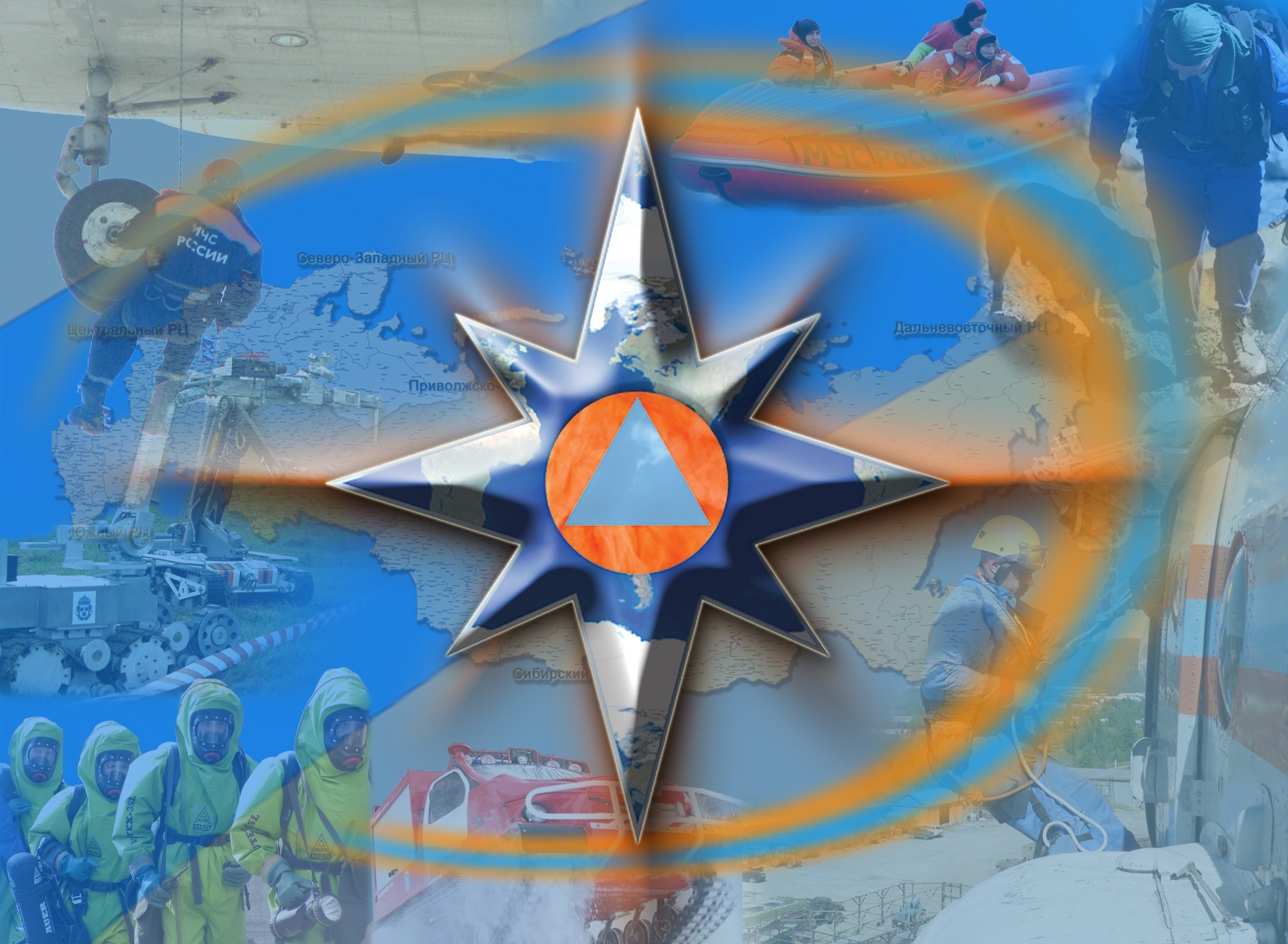 ПАСПОРТ ОБЪЕКТА 
МИНИСТЕРСТВО ОБРАЗОВАНИЯ И НАУКИ РД
МКОУ «Иммунная ООШ»
368875 Республика Дагестан, Тарумовский район,
хутор Иммуный, улица Школьная 1
Исп. Янмурзаева Г.Х.
тел: 89285486706
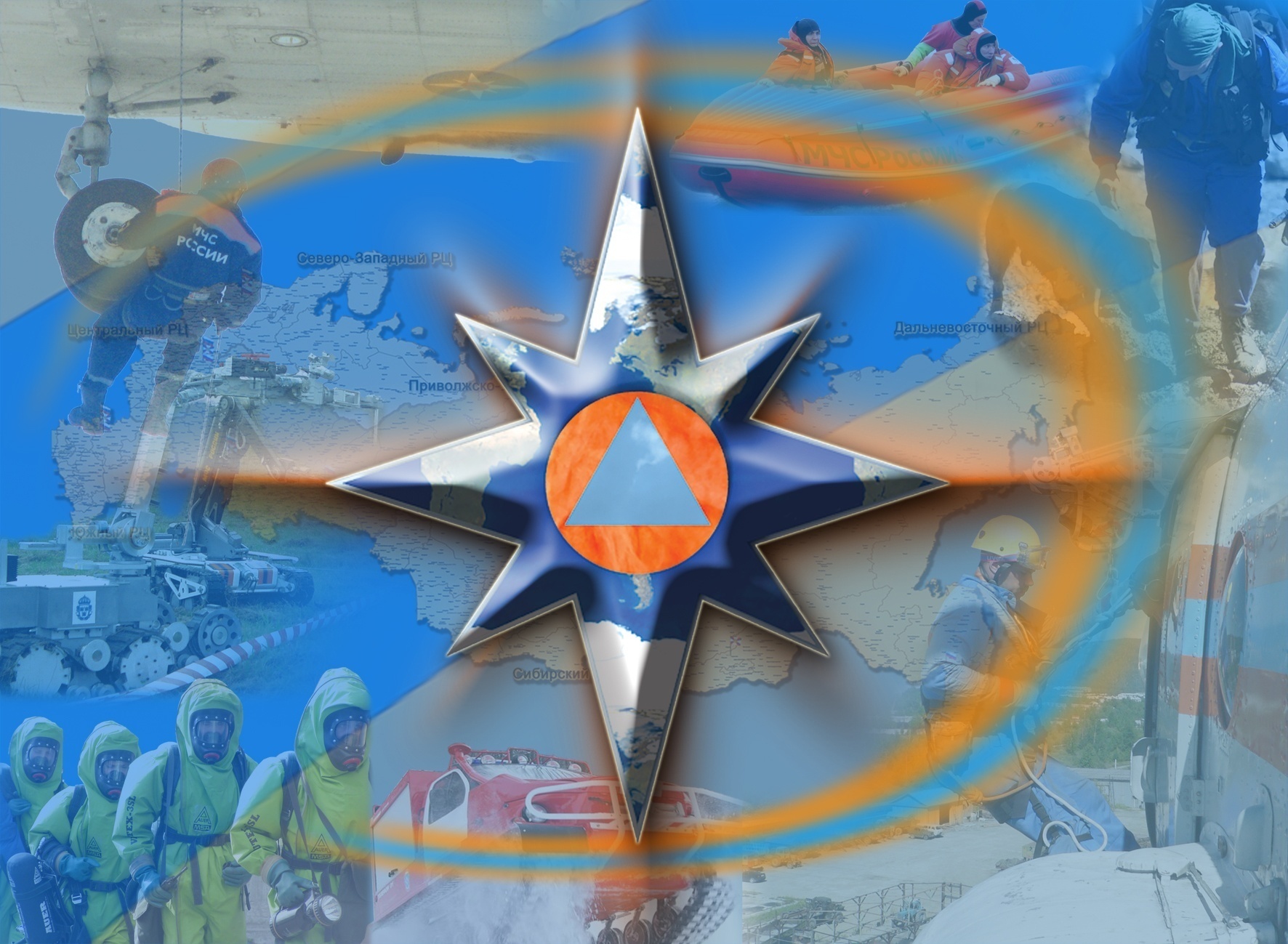 Раздел № 2
УСЛОВНЫЕ ОБОЗНАЧЕНИЯ
п. 2.
ГАЗ
2
№12
 150
ПАСПОРТ ОБЪЕКТА МИНИСТЕРСТВА ОБРАЗОВАНИЯ РД
МКОУ «Иммунная ООШ»
(условные обозначения)
- жилые дома;
- ДЭС;
- промышленные (хозяйственные) объекты;
- трансформаторные подстанции;
- социально – значимые объекты;
- линии эл. снабжения  35 кВ;
- 1-этажные дома (кирпич, бетон);
- линии эл. снабжения  0,4 кВ;
- 2-этажные дома (кирпич, бетон);
сборный эвакуационный пункт (в числ.  номера припис. домов, человек)
- 3-этажные и более дома (кирпич, бетон);
- 1-этажные дома (деревянные);
маршруты эвакуации населения (1- номер маршрута, 13 – количество эвакуируемых домов, 1- колонн, 750 -)чел. А - автомобильный
- 2-этажные и более дома (деревянные);
- стационарный пост ДПС;
- метеорологический пост;
1
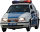 - пункты временного размещения населения;
ПВР
- сельская больница (мед.пункт)  с    указанием номера и кол. коек;
- газораспределительный пункт;
- линии газоснабжения;
автотрассы федерального значения
- линии теплоснабжения;
зона ответственности  ГИБДД;
- жилые дома центрального отопления;
аварийно-опасные участки трассы;
T
- жилые дома печного отопления;
вертолётная площадка;
- зона возможного риска при аварии на газо-, нефтепроводе;
- мост;
№7,9,13
 750 чел.
- ж\д станция;
- компрессорная станция;
- железная дорога;
-хранилища газа, 2- млн.куб.м;
- тепловой пункт;
места пересечений с преградами (мосты, автодороги, ж/д, водные объекты, овраги и т.д);
- котельные;
- критический уровень подтопления;
- водонапорная башня;
- средний уровень подтопления;
__13__
         1/750
1
А
- колодец;
- максимальный уровень подтопления;
-  нефтебазы и другие объекты нефтяного комплекса. (нефтеналивные сатнции, мазутохранилища и др.);
- очистное сооружение;
- водозаборная станция;
- линии водоснабжения;
-  насосные станции;
- нефтепровод;
- газопровод;
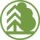 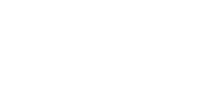 - потребляемая 
мощность н.п.
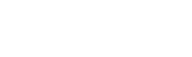 - ДЭС 110 кВ
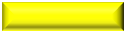 Скочково
1
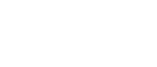 1 мВт/ч
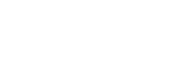 - ДЭС 35 кВ
ВГСВ
ХИМ
2000
ПЧ-39
ПАСПОРТ ОБЪЕКТА МИНИСТЕРСТВА ОБРАЗОВАНИЯ РД
МКОУ «Иммунная ООШ»
(условные обозначения)
Морской порт
Ведомственная пожарная охрана
~
Добровольная пожарная охрана
9
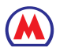 Метрополитен
Противопожарная служба субъекта
Водопроводные сети;
~~~
Муниципальная пожарная охрана
Водозаборные станции;
Федеральная противопожарная служба
Очистное сооружение;
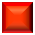 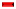 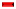 Котельные;
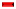 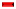 ПОО, ОЭ
ВПО
Лечебные учреждения
 (наименование, кол-во коек)
ТЭЦ;
Тепловой пункт;
- Социально значимый объект
ДПО
Месторождение нефти
Тепловые сети;
- ГЭС
Нефтеперерабатывающий завод, нефтебаза (др. объекты)
-Граница муниципального 
района и пожарного гарнизона
Т
Газовое месторождение;
ПЧ-44
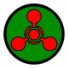 - Химически опасные объекты
НПС с наименованием и километром трассы на котором она расположена, производ. насоса;
Газовое хранилище;
- хранилище АХОВ (тип вещества, количество тонн)
МПО
ХЛОР
0,4/0,4
Компрессорная станция;
Нефтеналивной терминал ж/д транспорта
ОФ
- склад средств РХЗ с указанием их количества в тоннах
12
ГАЗ
Граница территории (ФО, субъекта, 
МР, ГО, насел. пункта);
Военизированный горноспасательный взвод
2
- Биологически опасные объекты
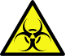 Место погрузки угля на ж/д транспорт
Граница лесхоза;
УБ
40
- Газоперерабатывающий завод
Граница особо охраняемой территорий (заповедник, заказник, национальный парк);
Шахта
- Газопровод
Граница лесов Министерства обороны;
Обогатительная фабрика, (комбинаты)
- Нефтепровод
Лесхоз;
- Пересечение газопровода с автодорогой
Угольный разрез
Арендатор леса;
2
Пересечение газопровода 
с речными преградами
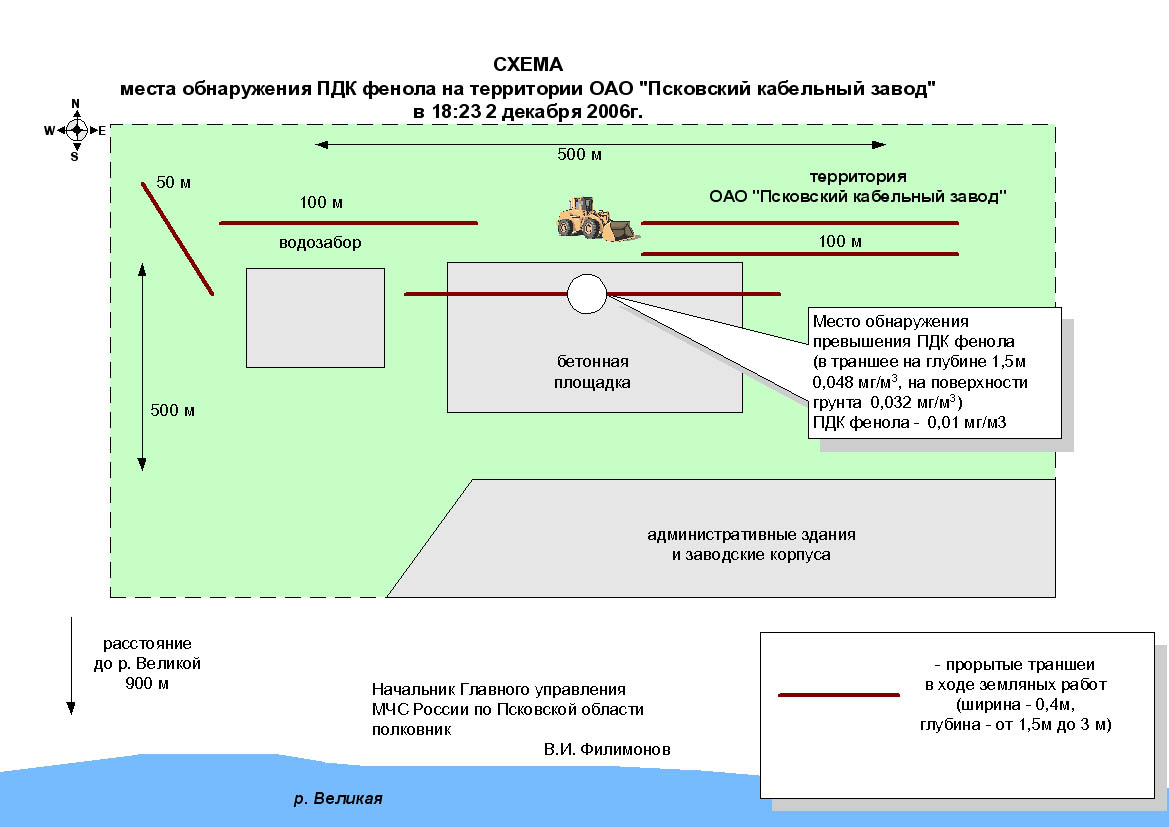 Карьер
Очаг природного пожара;
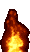 Вертолетные площадки
- Пересечение газопровода с ЖД
Размещение эвакуированного населения
Пересечение газопровода с 
переходами и оврагами
Скотомогильники
Пожарные гидранты
Пляжи;
ГТС
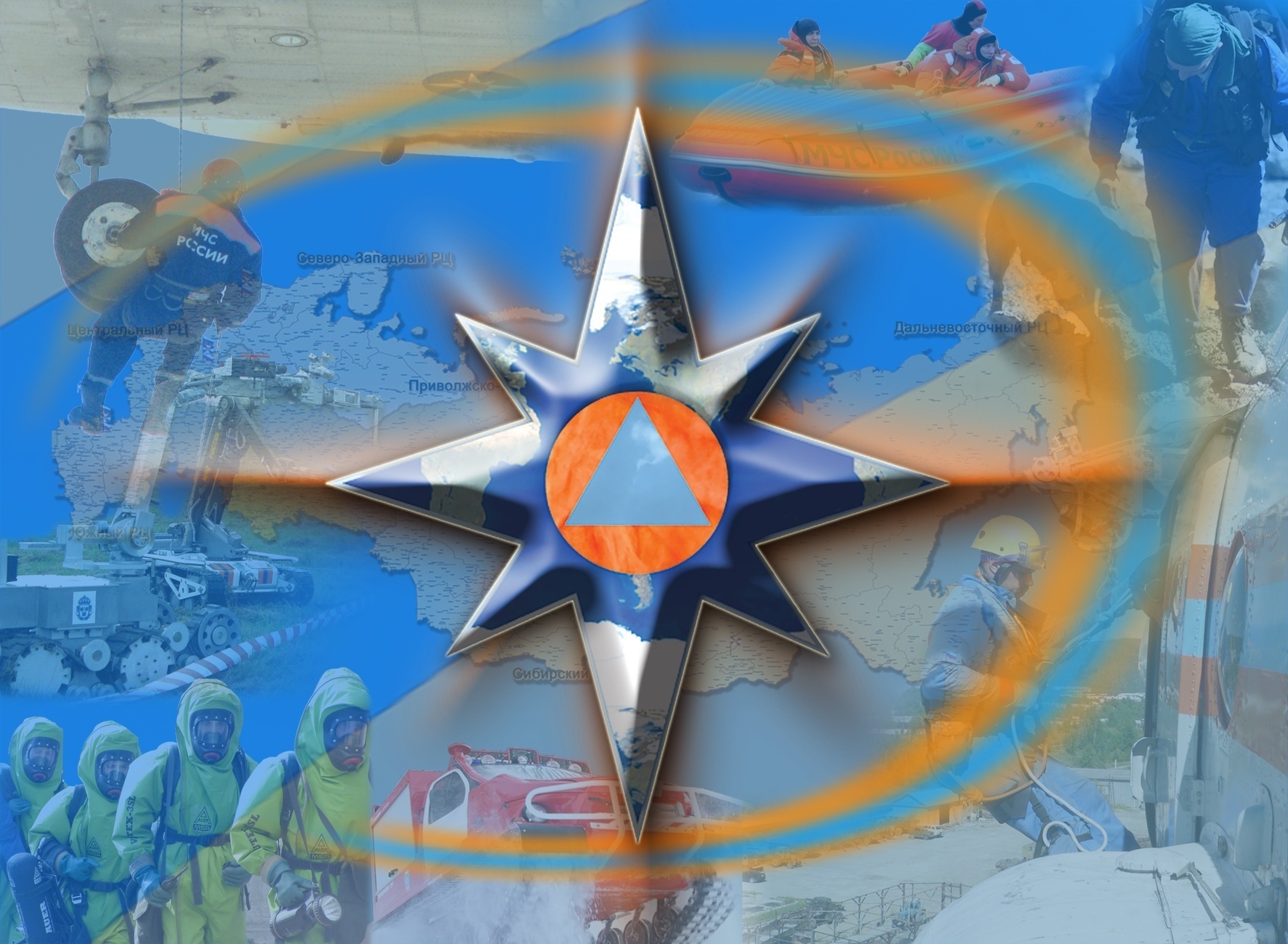 Раздел № 3
ОБЩАЯ ИНФОРМАЦИЯ
п. 3.
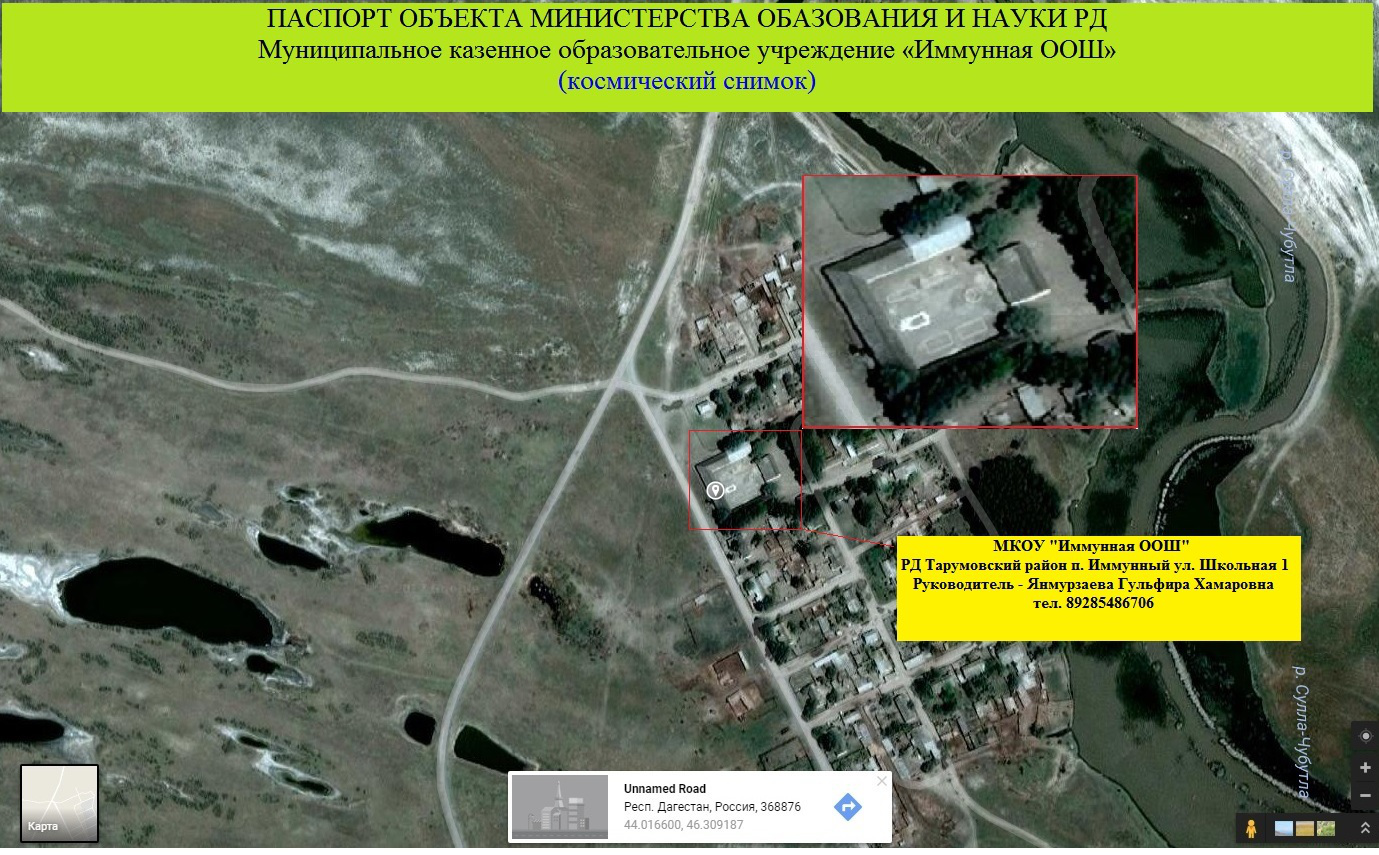 МКОУ «КСОШ  №1» 
 РД, п.Кочубей .ул. Садовая 37/а
Руководитель –  Газимагомедов Р.О.
тел/факс 8 (87261)  3-63-59
Моб. 8(928)  587-70-71
ПАСПОРТ ОБЪЕКТА МИНИСТЕРСТВА ОБАЗОВАНИЯ И НАУКИ РД
Муниципальное казённое  общеобразовательное учреждение «Иммунная ООШ»
(схема расположения объекта на местности)
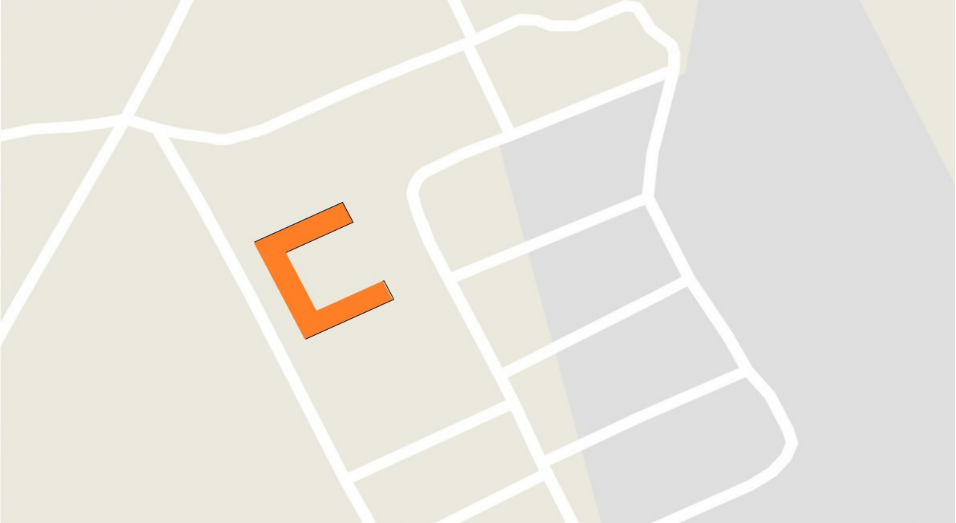 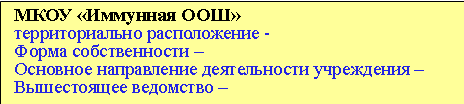 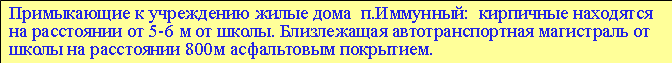 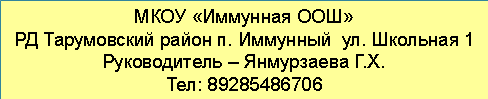 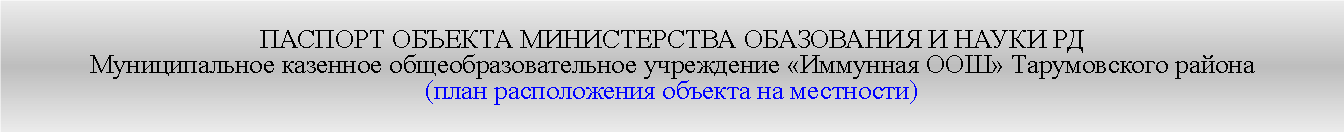 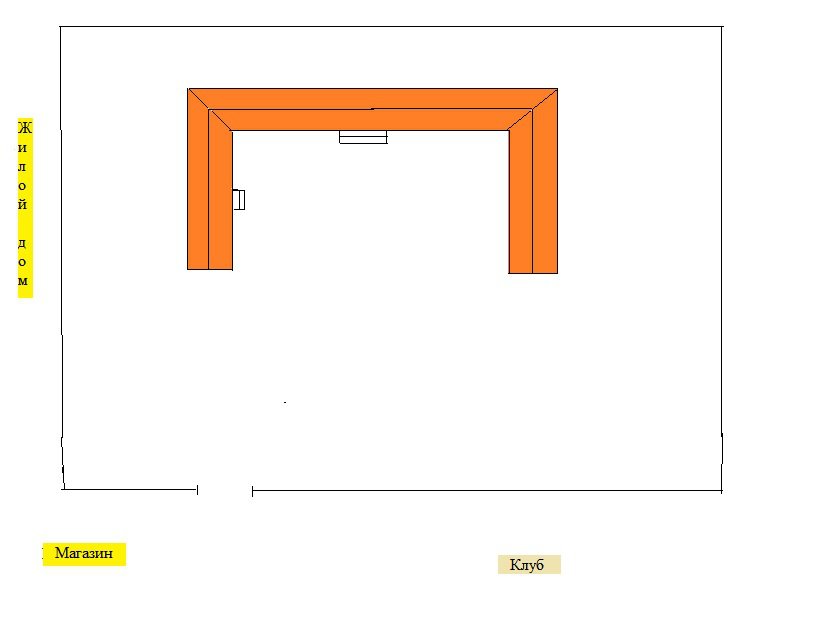 Вход
ПАСПОРТ ОБЪЕКТА МИНИСТЕРСТВА ОБАЗОВАНИЯ И НАУКИ РД
Муниципальное казённое  ощеобразовательное учреждение «Иммунная ООШ»
(план эвакуации)
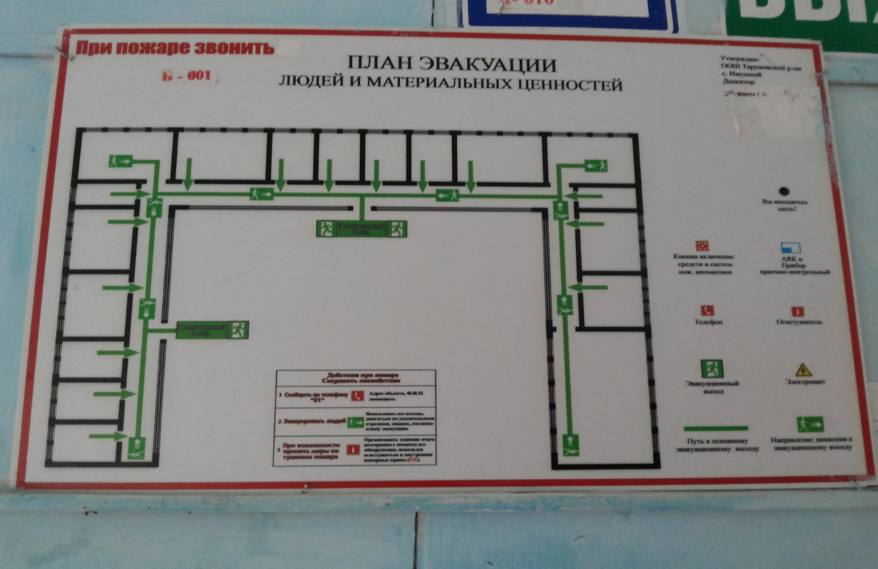 ПАСПОРТ ОБЪЕКТА МИНИСТЕРСТВА ОБАЗОВАНИЯ И НАУКИ РД
Муниципальное казённое  ощеобразовательное учреждение «Иммунная ООШ»
(план чердака объекта)
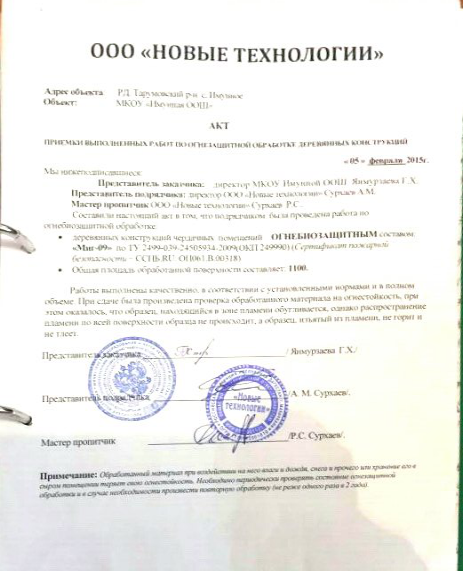 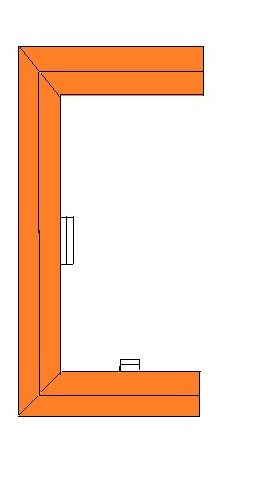 п. 3.5.
ПАСПОРТ ОБЪЕКТА МИНИСТЕРСТВА ОБАЗОВАНИЯ И НАУКИ РД
Муниципальное казённое общеобразовательное  учреждение «Иммунная ООШ»
(Оперативно-технические характеристики объекта)
п. 3.5.
ПАСПОРТ ОБЪЕКТА МИНИСТЕРСТВА ОБАЗОВАНИЯ И НАУКИ РД
Муниципальное казённое общеобразовательное учреждение «Иммунная ООШ»
(Оперативно-технические характеристики объекта)
п. 3.5.
ПАСПОРТ ОБЪЕКТА МИНИСТЕРСТВА ОБАЗОВАНИЯ И НАУКИ РД
Муниципальное казённое общеобразовательное  учреждение «Иммунная ООШ»
(Оперативно-технические характеристики объекта)
п. 3.5.
ПАСПОРТ ОБЪЕКТА МИНИСТЕРСТВА ОБАЗОВАНИЯ И НАУКИ РД
Муниципальное казённое   общеобразовательное учреждение «Иммунная ООШ»»
(Оперативно-технические характеристики объекта)
п. 3.5.
ПАСПОРТ ОБЪЕКТА МИНИСТЕРСТВА ОБАЗОВАНИЯ И НАУКИ РД
Муниципальное казённое общеобразовательное учреждение «Иммунная ООШ»
(Оперативно-технические характеристики объекта)
ПАСПОРТ ОБЪЕКТА МИНИСТЕРСТВА ОБАЗОВАНИЯ И НАУКИ РД
Муниципальное казённое  общеобразовательное учреждение «Иммунная ООШ»
(лист учета проверки надзорными органами)
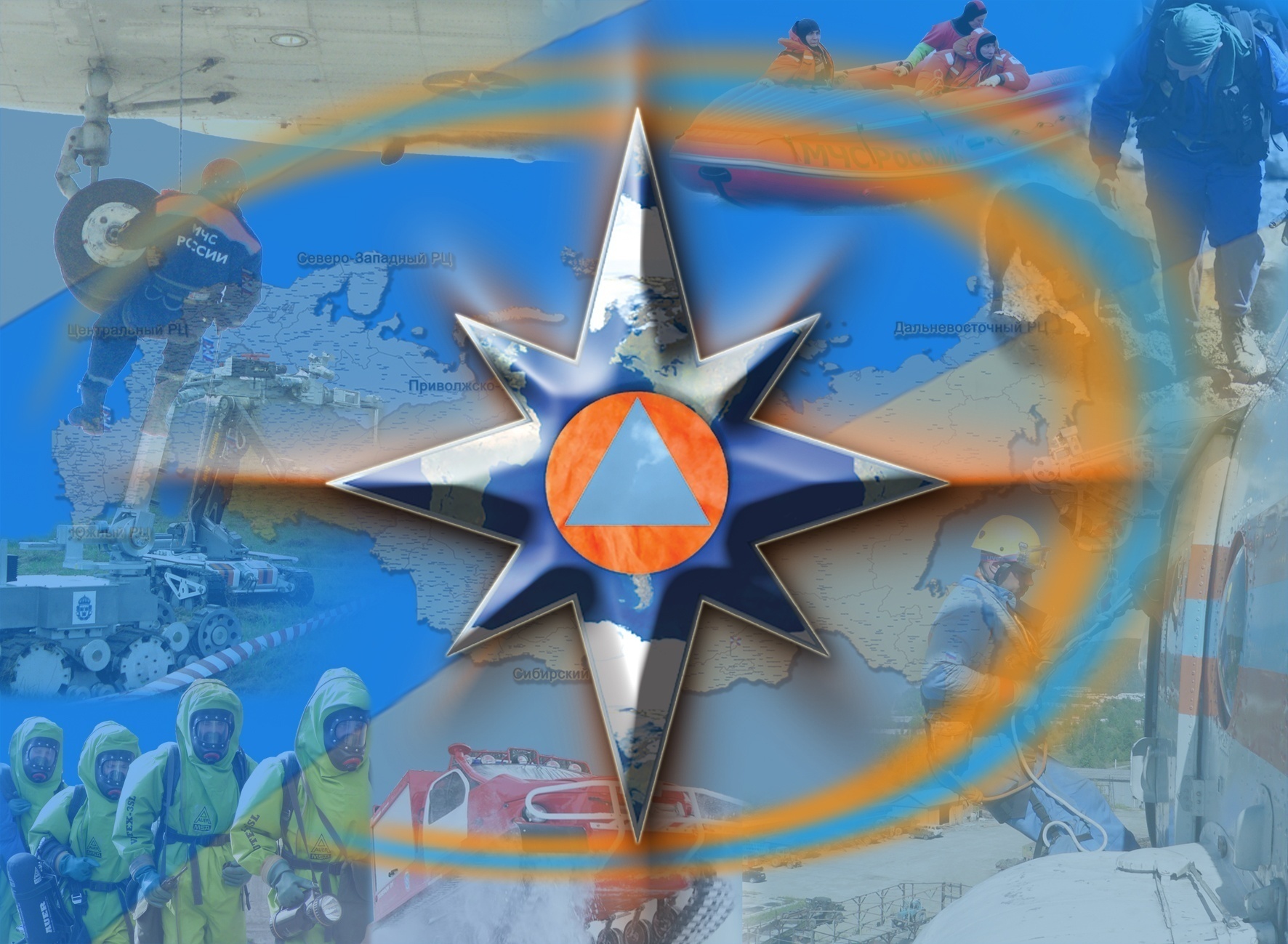 Раздел  № 4
РИСКИ ВОЗНИКНОВЕНИЯ ТЕХНОГЕННЫХ ПОЖАРОВ
п. 4.
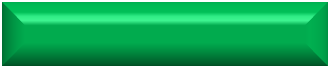 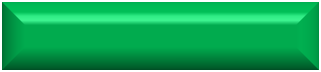 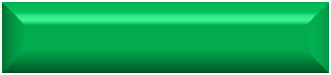 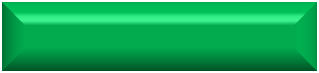 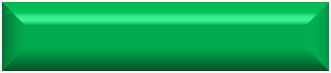 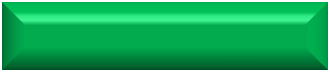 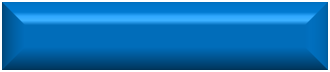 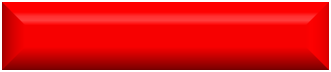 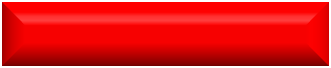 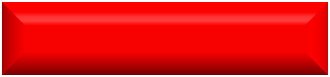 ПАСПОРТ ОБЪЕКТА МИНИСТЕРСТВА ОБРАЗОВАНИЯ РД
МКОУ «Иммунная ООШ»
(Оценка защищенности, исходя из рисков возникновения ЧС)
Приемлемый  риск - 10-4
Приемлемый  риск - 10-4
Приемлемый  риск - 10-4
Приемлемый  риск - 10-4
Повышенный  риск - 10-3
Недопустимый  риск - 10-2
Недопустимый  риск - 10-2
Недопустимый  риск - 10-2
Приемлемый  риск - 10-4
Приемлемый  риск - 10-4
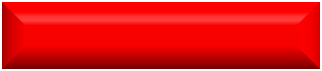 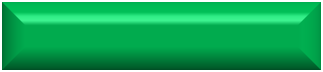 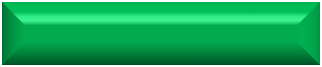 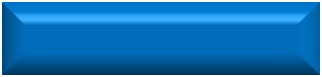 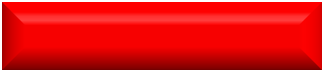 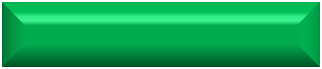 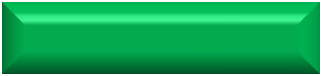 ПАСПОРТ ОБЪЕКТА МИНИСТЕРСТВА ОБРАЗОВАНИЯ РД
МКОУ «Иммунная ООШ»
(Оценка защищенности, исходя из рисков возникновения ЧС)
Недопустимый  риск - 10-2
Приемлемый риск - 10-4
Приемлемый риск - 10-4
Повышенный  риск - 10-3
Недопустимый  риск - 10-2
Приемлемый  риск - 10-4
Приемлемый  риск - 10-4
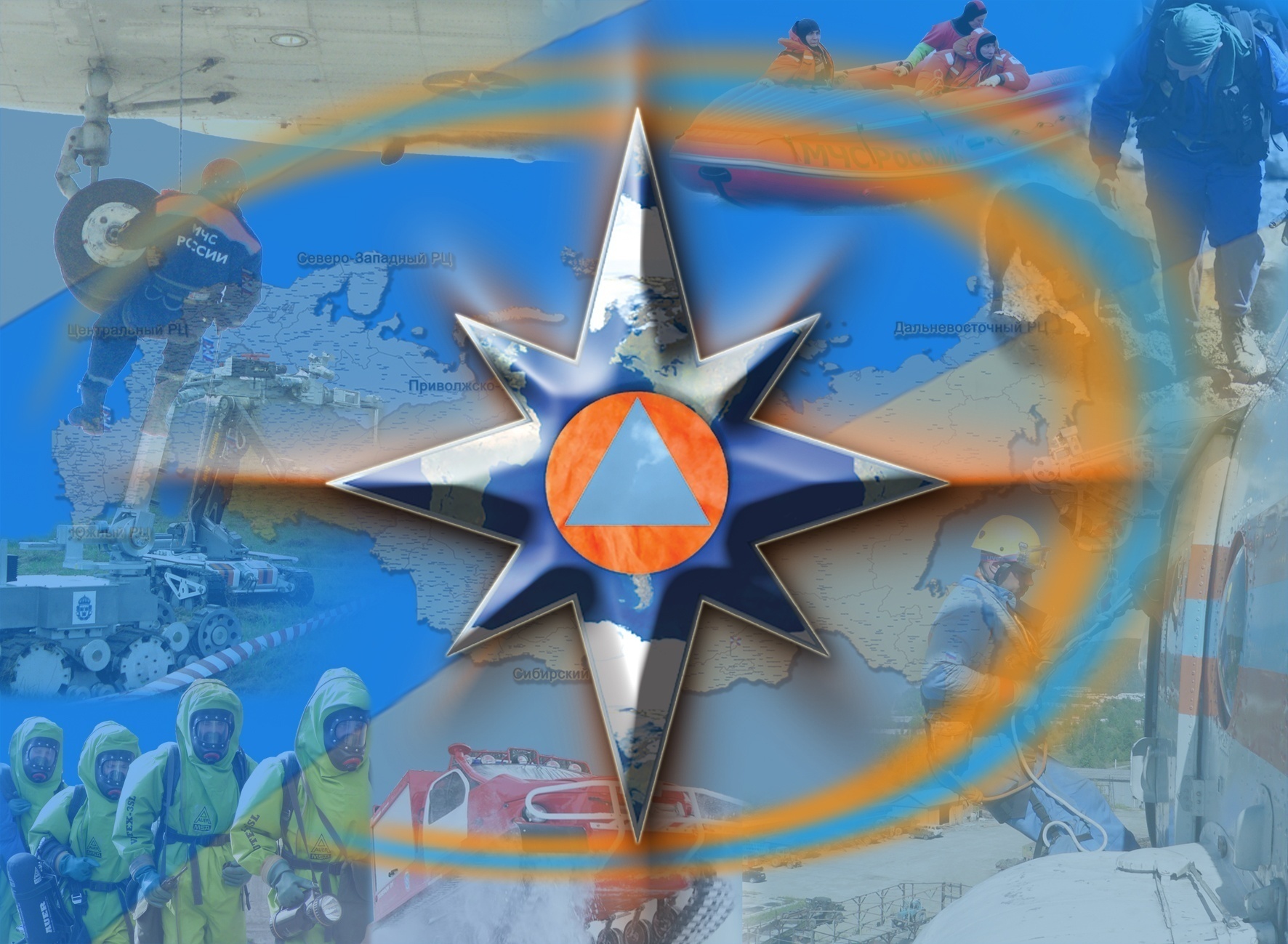 Раздел  № 5
РИСКИ ВОЗНИКНОВЕНИЯ ТЕХНОГЕННЫХ ПОЖАРОВ
п. 5.
ПАСПОРТ ОБЪЕКТА МИНИСТЕРСТВА ОБРАЗОВАНИЯ РД
МКОУ «Иммунная ООШ»
(ведомость привлечения сил и средств при ликвидации ЧС)
ПАСПОРТ ОБЪЕКТА МИНИСТЕРСТВА ОБРАЗОВАНИЯ РД
МКОУ «Иммунная ООШ»
(ведомость привлечения сил и средств при ликвидации ЧС)
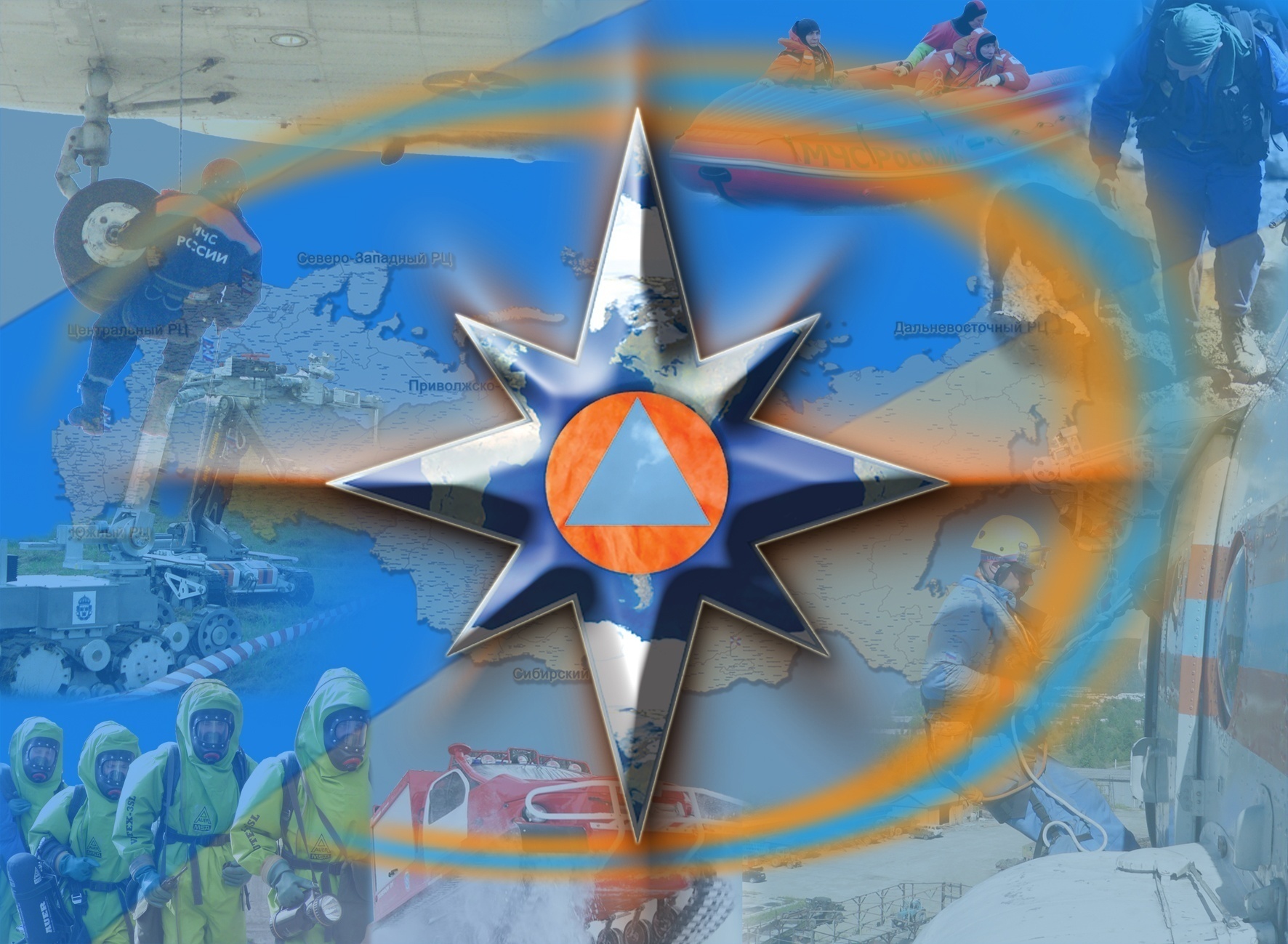 Раздел  № 5
РИСКИ ВОЗНИКНОВЕНИЯ АВАРИЙ НА СИСТЕМАХ ЖКХ ОБЪЕКТА
п. 5.
ПАСПОРТ ОБЪЕКТА МИНИСТЕРСТВА ОБРАЗОВАНИЯ РД
МКОУ «Иммунная ООШ»
(ведомость привлечения сил и средств при ликвидации ЧС)
ПАСПОРТ ОБЪЕКТА МИНИСТЕРСТВА ОБРАЗОВАНИЯ РД
МКОУ «Иммунная ООШ»
(ведомость привлечения сил и средств при ликвидации ЧС)
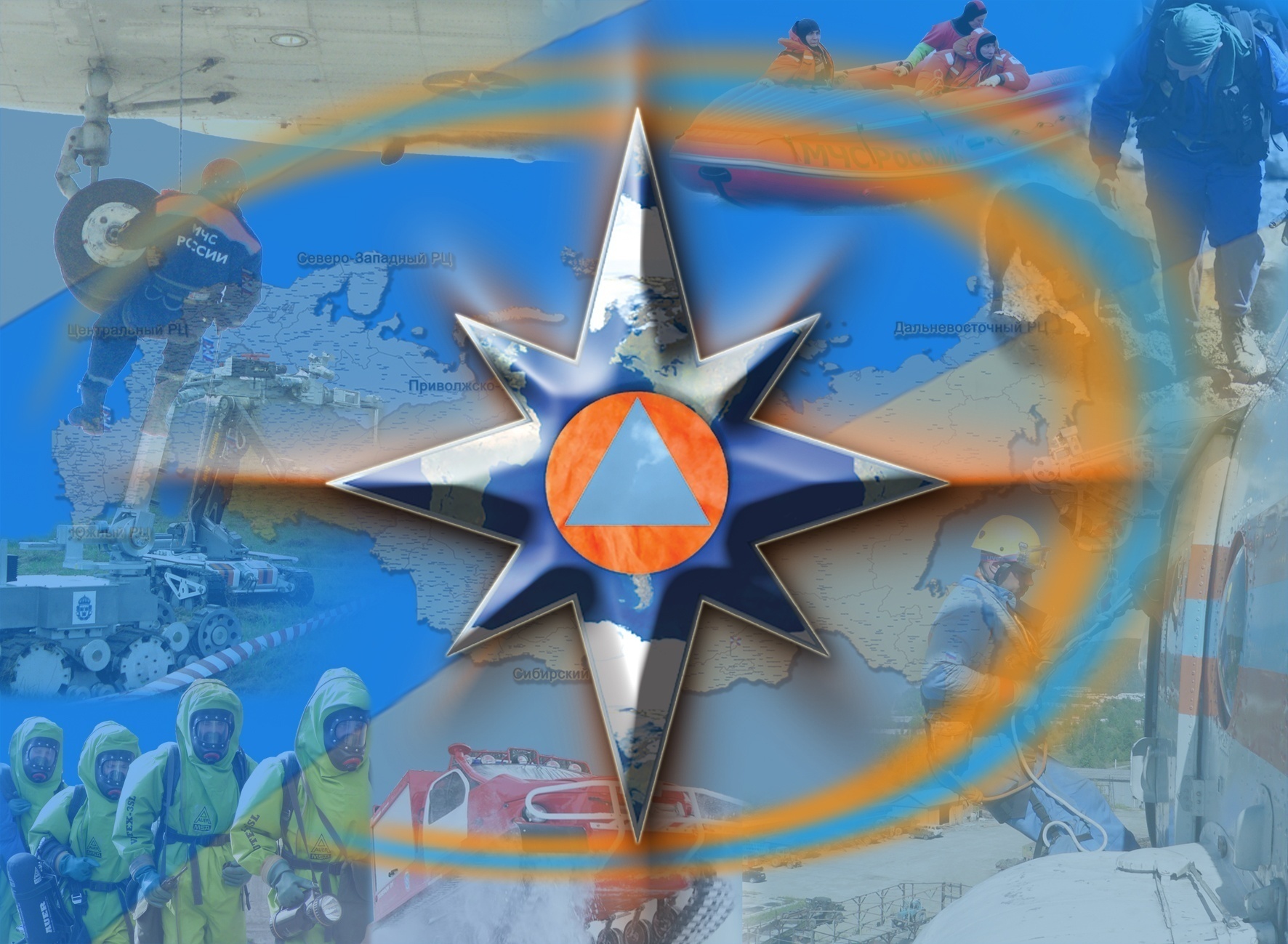 Раздел  № 6
ДЕКЛАРАЦИЯ ПОЖАРНОЙ БЕЗОПАСНОСТИ
п. 6.
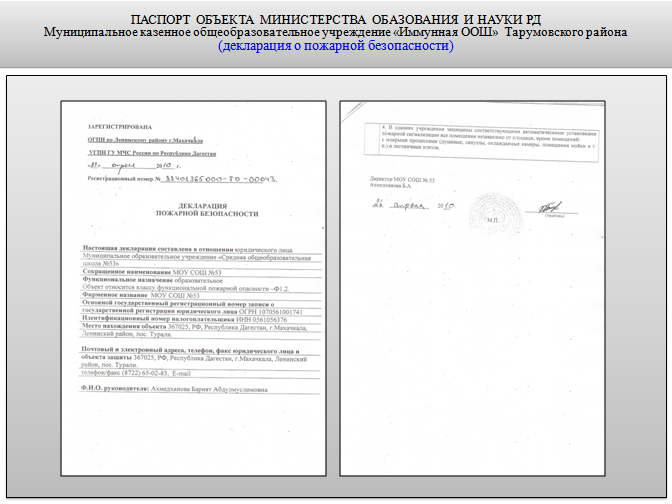 ПАСПОРТ ОБЪЕКТА МИНИСТЕРСТВА ОБАЗОВАНИЯ И НАУКИ РД
Муниципальное казённое  общеобразовательное учреждение «Иммунная ООШ»
(декларация о пожарной безопасности)
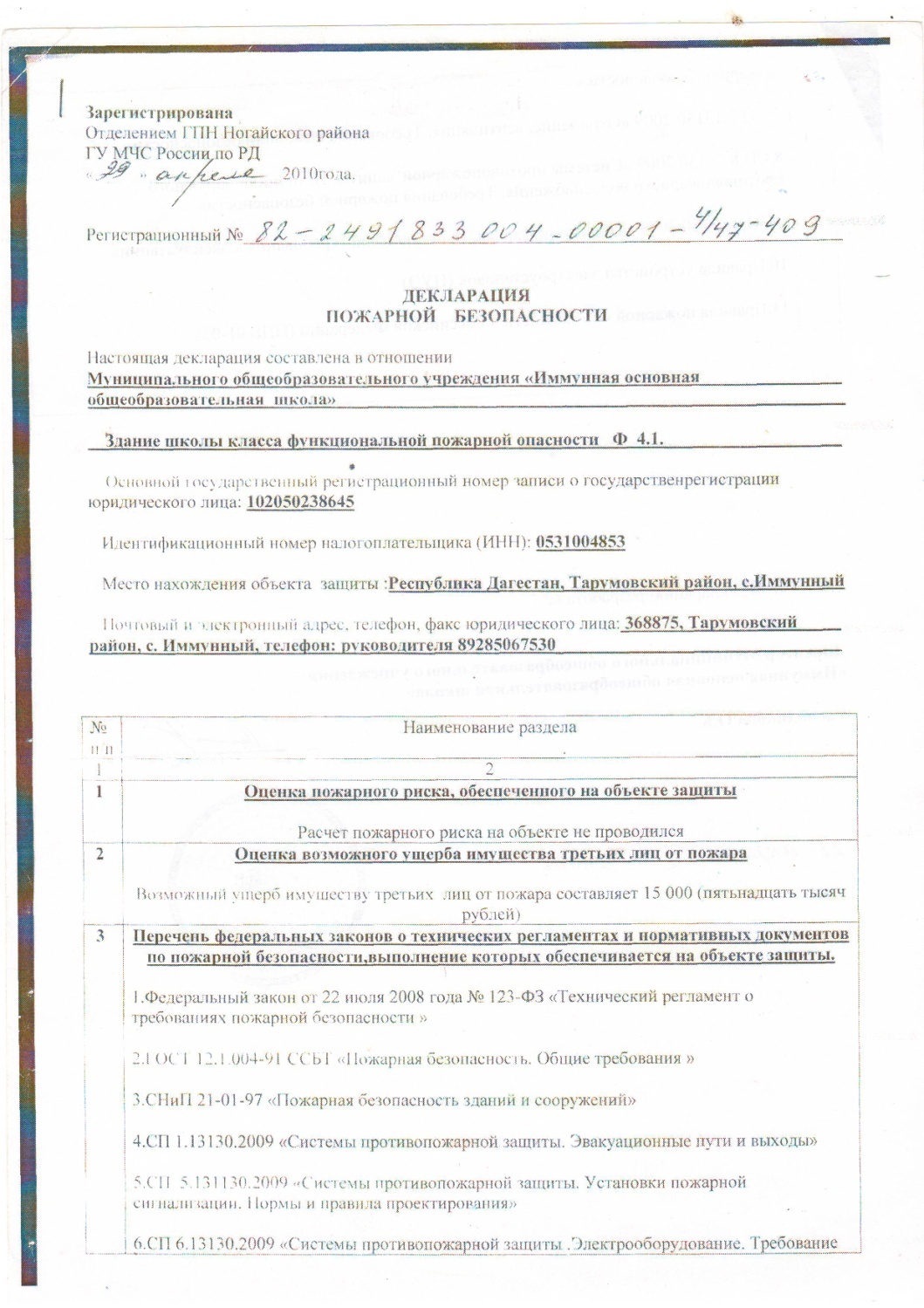